ЧОРНОМОРСЬКІ СТУДІЇ
міждисциплінарне вивчення міжнародної співпраці у Чорноморському регіоні
ХЕРСОНСЬКИЙ ДЕРЖАВНИЙ УНІВЕРСИТЕТ
КАФЕДРА СОЦІАЛЬНО-ЕКОНОМІЧНОЇ ГЕОГРАФІЇ
ЧОРНОМОРСЬКІ СТУДІЇ
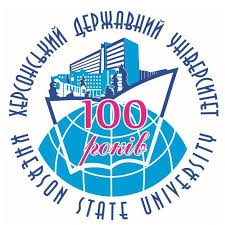 ДИСЦИПЛІНА ВІЛЬНОГО ВИБОРУ СТУДЕНТІВ
Викладач – доцент Коробов 
Володимир Кузьмич, кандидат соціологічних наук, має великий досвід проведення наукових 
досліджень, участі у міжнародних проектах 
з проблем чорноморського співробітництва.
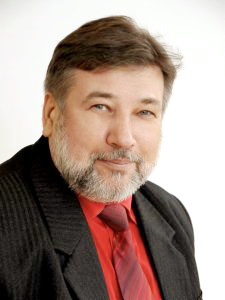 МЕТА НАВЧАЛЬНОГО КУРСУ
Ознайомити студентів  з концепцією європейського співробітництва  у Великому чорноморському регіоні та 
надати їм необхідний інструментарій для участі в чорноморському співробітництві, європейських програмах академічної мобільності, окреслити можливості співпраці з програмами ЄС і причорноморських країн в області освіти, науки та культури, продемонструвати перспективи подальшого застосування здобутих знань та навичок проектної діяльності в професійній сфері; 
забезпечити підготовку фахівців інноваційного типу, що є головною метою наукової, науково-технічної, інноваційної діяльності ВНЗ відповідно до нового закону України «Про вищу освіту» та ключовою умовою інтеграції України до європейського освітньо-наукового та інноваційного просторів.
НАПРЯМКИ ЧОРНОМОРСЬКОЇ СІНЕРГІЇ. ЄВРОПЕЙСЬКА ІНІЦІАТИВА 2007 р.
ЕНЕРГЕТИКА,
ТРАНСПОРТ,
ЕКОЛОГІЯ,
МІГРАЦІЯ,
БОРОТЬБА ІЗ ЗЛОЧИННІСТЮ.
4
ЧОРНОМОРСЬКЕ СПІВРОБІТНИЦТВО 
В ГАЛУЗІ КУЛЬТУРИ, НАУКИ І ОСВІТИ
1
ПРИРОДНО-ГЕОГРАФІЧНЕ СЕРЕДОВИЩЕ  
ВЕЛИКОГО ЧОРНОМОРСЬКОГО РЕГІОНУ
2
ЧОРНОМОРСЬКА БЕЗПЕКА
3
5
ЧОРНОМОРСЬКЕ ЕКОНОМІЧНЕ 
СПІВРОБІТНИЦТВО
МІСЦЕ І РОЛЬ УКРАЇНИ 
В ЧОРНОМОРСЬКОМУ РЕГІОНІ
ЛЕКЦІЙНИЙ МОДУЛЬ
ЗАХИСТ КУЛЬТУРНОЇ СПАДЩИНИ 
В ЧОРНОМОРСЬКОМУ РЕГІОНІ
4
1
ЧОРНОМОРСЬКА СІНЕРГІЯ
2
УКРАЇНСЬКЕ ПРИЧОРНОМОР»Я
Україна і ОЧЕС
3
5
ПРАКТИЧНИЙ МОДУЛЬ
Екологічна співпраця
В ЧОРНОМОРСЬКОМУ РЕГІОНІ
ЧОРНОМОРСЬКА БЕЗПЕКА
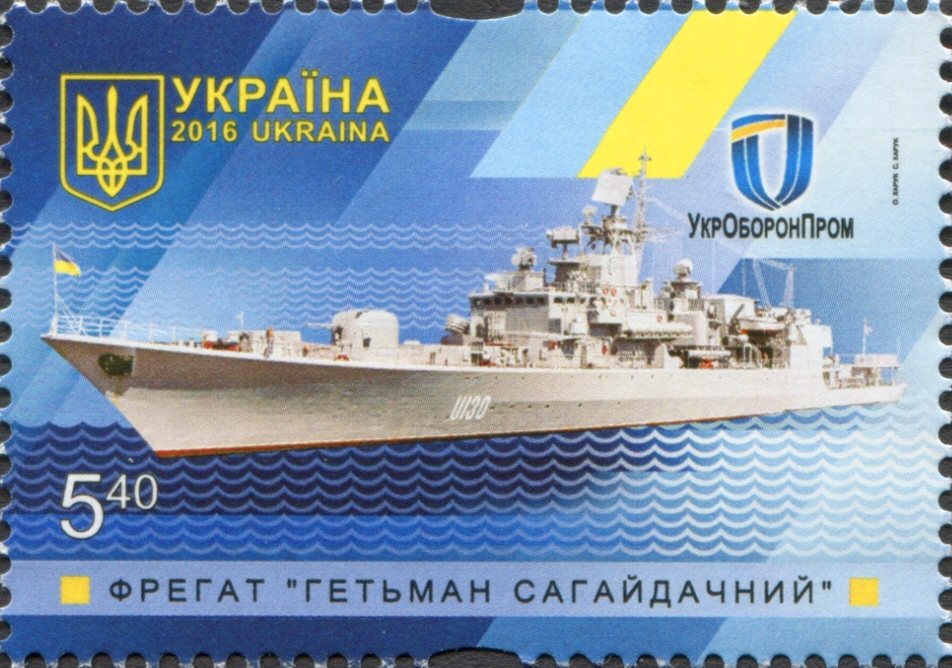 ЕКОНОМІЧНА СПІВПРАЦЯ
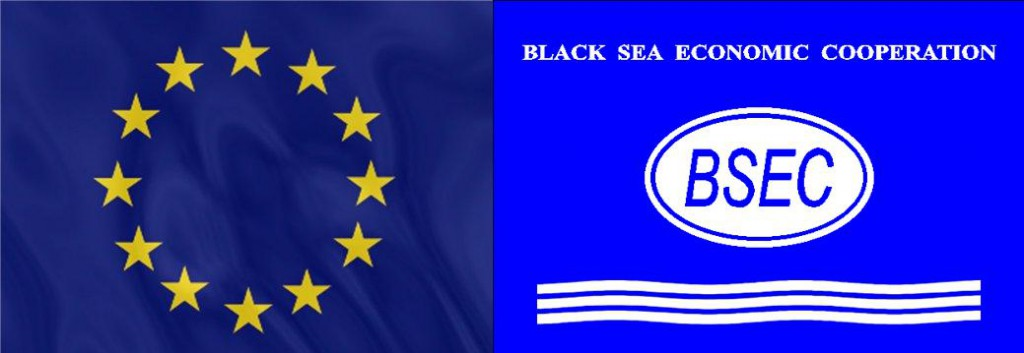 ЕКОЛОГІЯ ЧОРНОГО МОРЯ
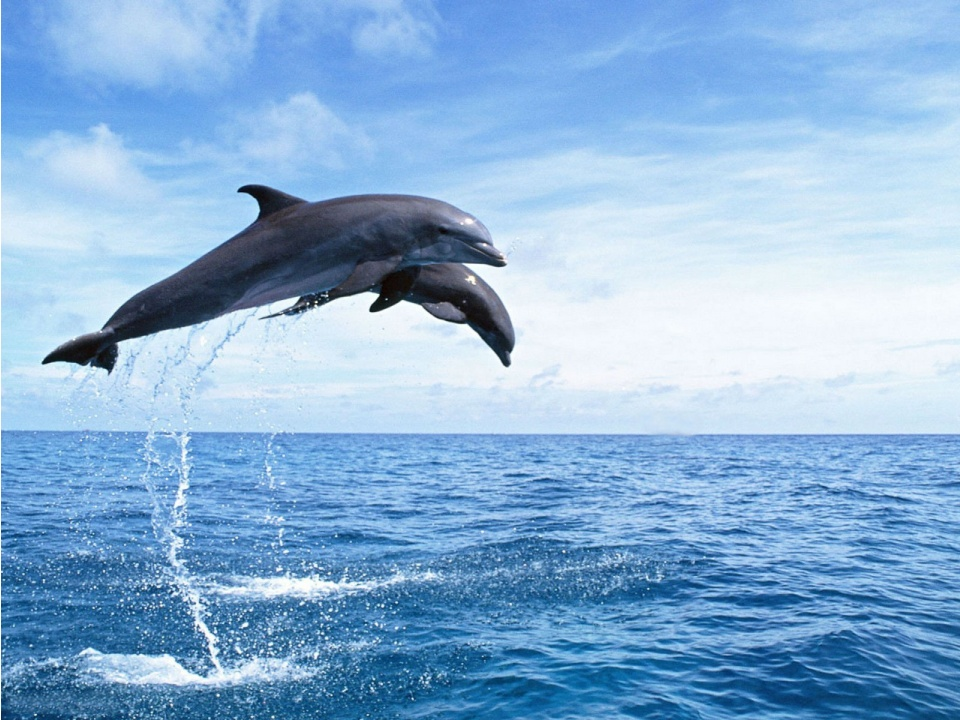 ГОМЕР І УКРАЇНА
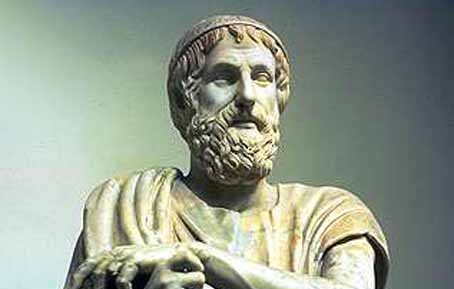 ЗБЕРЕГТИ ДАВНЬОГРЕЦЬКУ СПАДЩИНУ В УКРАЇНСЬКОМУ ПРИЧОРНОМОР’Ї
ОТРИМАНІ ЗНАННЯ І НАВИЧКИ ПІСЛЯ ЗАВЕРШЕННЯ КУРСУ:
СУЧАСНІ ЗНАННЯ ПРО ОСНОВНІ ОСОБЛИВОСТІ ВЕЛИКОГО ЧОРНОМОРСЬКОГО РЕГІОНУ, СТАН МІЖНАРОДНОГО СПІВРОБІТНИЦТВА В РЕГІОНІ, УЧАСТЬ У ЦЬОМУ СПІВРОБІТНИЦТВІ УКРАЇНСЬКОГО ПРИЧОРНОМОР’Я, ОСНОВНІ ПОЛОЖЕННЯ ЄВРОПЕЙСЬКОЇ ІНІЦІАТИВИ – ЧОРНОМОРСЬКА СИНЕРГІЯ, ПРО ДІЯЛЬНІСТЬ ОРГАНІЗАЦІЇ ЧОРНОМОРСЬКОГО ЕКОНОМІЧНОГО СПІВРОБІТНИЦТВА, “Мережі університетів Чорного моря” ТА ІН. 
НАВИЧКИ ТА ДОСВІД УЧАСТІ У АКАДЕМІЧНИХ І ГРОМАДСЬКИХ ПРОЕКТАХ, ОБМІНАХ МІЖ УНІВЕРСИТЕТАМИ КРАЇН ЧОРНОГО МОРЯ. У РОЗВИТКУ СТУДЕНТСЬКОЇ МОБІЛЬНОСТІ, ОБМІНАХ КУЛЬТУРНОЮ ТА ІСТОРИЧНОЮ СПАДЩИНОЮ НАРОДІВ КРАЇН ЧОРНОМОРСЬКОГО РЕГІОНУ – РЕГІОНУ ПЕРЕТИНУ ЦИВІЛІЗАЦІЙ.
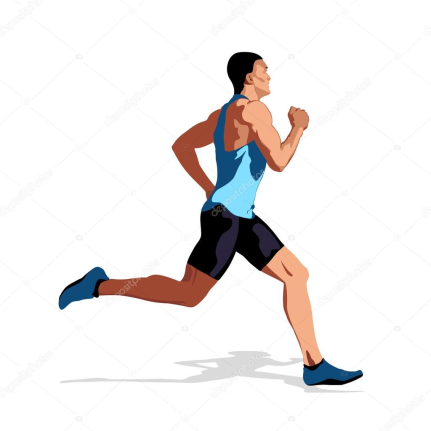